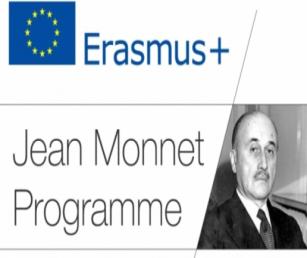 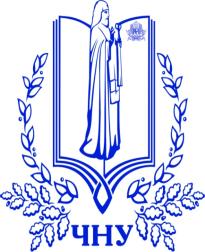 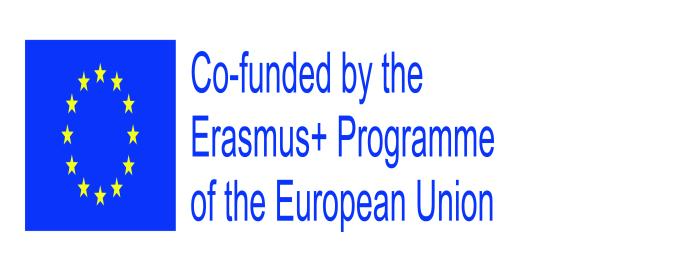 Уроки про Європейський СоюзПроект Erasmus+ Жана Моне  «Академія досліджень ЄС для школярів та студентів» (2020-2022 роки)
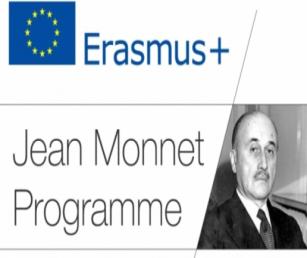 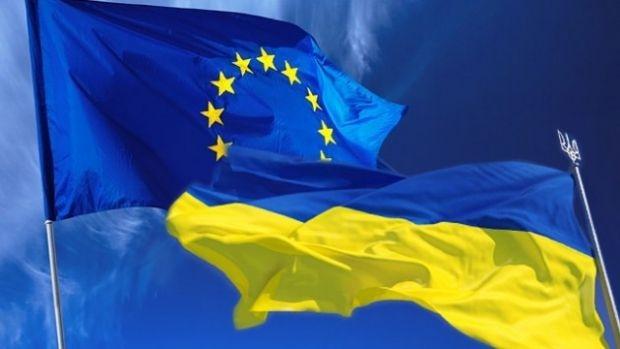 Україна та ЄС: Угода про Асоціацію
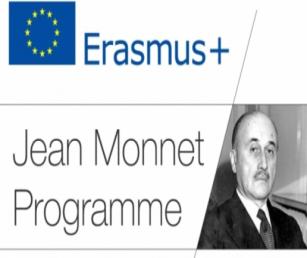 Угода про асоціацію між Україною, з однієї сторони, та Європейським Союзом, Європейським Співтовариством з атомної енергії і їхніми державами-членами, з іншої сторони
Структура угоди:
Преамбула -  як вступна декларація до Угоди, що визначає мету і базові засади
Угоди;
Розділ I - Загальні принципи
Розділ II - Політичний діалог і реформи, політична асоціація, співробітництво і зближення у сфері зовнішньої політики і політики безпеки
Розділ III -  Юстиція, свобода і безпека
Розділ IV - Торгові та суміжні питання
Розділ V - Економічне та галузеве співробітництво
Розділ VI - Фінансове співробітництво і боротьба з шахрайством
Розділ VII - Інституційні, загальні та прикінцеві положення
Додатки
Протоколи
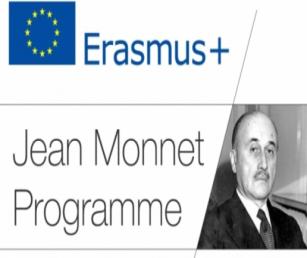 Преамбула
Преамбула Угоди констатує:
Україна є європейською країною, яка поділяє спільну історію та цінності з ЄС.
Відзначається європейська ідентичність нашої держави та існування широкого громадянського консенсусу навколо її європейського вибору.
Наголошено на визнанні Європейським Союзом європейських прагнень України та її європейського вибору.
Наголошено на відданості сторін дотриманню всіх положень Статуту ООН та принципів і зобов’язань, прийнятих в рамках ОБСЄ, а також на повазі до принципів незалежності, суверенітету, територіальної цілісності та непорушності кордонів.
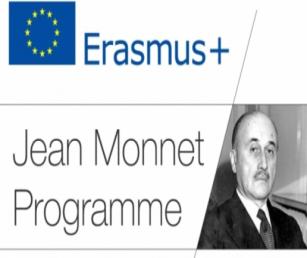 Розділ І. Загальні принципи
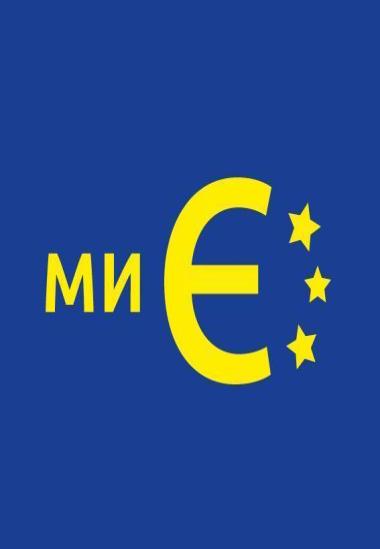 в основі асоціації лежать принципи:
поваги до демократичних принципів,
прав людини і основоположних свобод,
верховенства права, суверенітету й територіальної цілісності,
непорушності кордонів,
вільної ринкової економіки,
забезпечення належного врядування,
протидія розповсюдженню зброї масового знищення, боротьба з корупцією та
різними формами транснаціональної організованої злочинності й тероризму,
сприяння сталому розвитку.
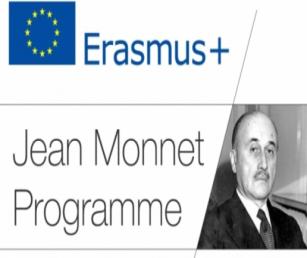 Розділ ІІ «Політичний діалог та реформи, політична асоціація, співробітництво та конвергенція у сфері зовнішньої та безпекової політики»
визначає, що Сторони розвиватимуть політичний діалог у всіх сферах, які становлять спільний інтерес, та з метою поступового зближення їхніх позицій з питань зовнішньої політики, а також безпеки та оборони.
Перераховано форми проведення політичного діалогу, включаючи саміти, зустрічі на рівні міністрів, політичних директорів, парламентарів, посадових осіб високого рівня, експертів військових структур тощо.
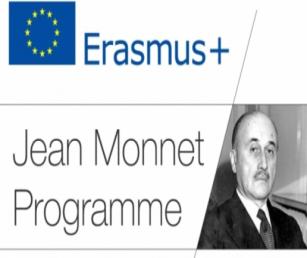 Розділ ІІІ «Юстиція, свобода та безпека»
встановлює однією з цілей асоціації зміцнення співпраці в галузі правосуддя, свободи та безпеки з метою посилення верховенства права та поваги до прав людини й основоположних свобод.
Норми щодо співпраці з питань правосуддя, свободи та безпеки умовно можна об’єднати за такими шістьма напрямами:
1) верховенство права та повага до прав і свобод людини;
2) захист персональних даних;
3) співробітництво у сфері міграції, притулку та управління кордонами;
4) вільний рух осіб;
5) правоохоронна співпраця, зокрема боротьба зі злочинністю, у т.ч. організованою, незаконним обігом наркотиків, тероризмом;
6) правова співпраця з цивільних та кримінальних справ
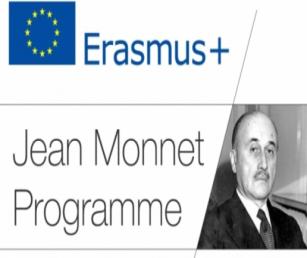 Розділ IV «Торгівля та суміжні питання»
поглиблена та всеосяжна зона вільної торгівлі (далі – ЗВТ)
Визначає правову базу для лібералізації переміщення товарів,послуг, капіталів, частково робочої сили між Україною та ЄС, а також регуляторного наближення, спрямованого на поступове входження економіки України до внутрішнього ринку ЄС
Розглядає питання:
правила походження товарів;
інструменти торговельного захисту;
санітарні та фітосанітарні заходи;
 митна сфера; торговельні відносини в енергетичній сфері;
заснування компаній;
визнання кваліфікації надавачів послуг;
рух капіталів та платежів;
конкурентна політика, антимонопольні заходи та державна допомога;
права інтелектуальної власності; державні закупівлі тощо
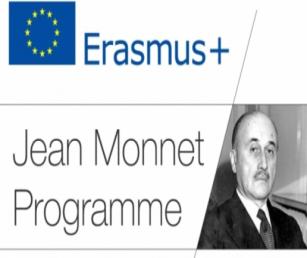 Розділ V. Економічне та галузеве співробітництво
Розділ V містить 28 глав з питань:
енергетичної співпраці, 
макроекономічного співробітництва, 
управління державними фінансами, 
оподаткування, 
статистики, 
екології, 
транспорту,
 співробітництва у космічній сфері, 
науково-технічної співпраці,
промислової політики та політики підприємств, 
видобувної та металургійної промисловості, 
фінансових послуг, 
корпоративного права, 
корпоративного управління, 
бухгалтерського обліку й аудиту, 
інформаційного суспільства, 
аудіовізуальної політики, 
туризму, 
сільського господарства та розвитку сільських районів, 
рибальства і  морської політики, 
річки Дунай,
 захисту прав споживачів, 
співробітництва у сфері зайнятості, 
соціальної політики та політики рівних можливостей, 
охорони здоров'я, освіти, 
навчання і молоді, 
культури, 
спорту і фізичної активності, 
громадянського суспільства, 
транскордонного та регіонального співробітництва, 
участі у проектах і  програмах європейських агенцій на основі поступового наближення законодавства України до правил ЄС, а також, де доцільно, до міжнародних норм і стандартів.
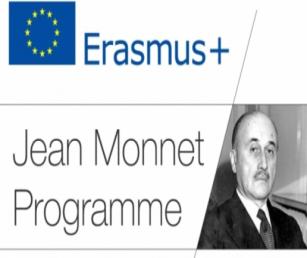 Розділ VІ: Фінансове співробітництво і боротьба з шахрайством
Україна зможе отримати переваги від фінансової допомоги ЄС;.
Майбутні пріоритетні сфери фінансової допомоги ЄС Україні будуть визначені у відповідних індикативних програмах;.
Допомога ЄС реалізовуватиметься у тісному співробітництві та координації з іншими країнами-донорами;.
Інвестиції міжнародних фінансових організацій можуть бути збільшені за допомогою Інвестиційного фонду сусідства, в якому має право брати участь Україна. 
Угода передбачає, що ЄС і Україна застосовуватимуть ефективні заходи для недопущення шахрайства, корупції та будь-яких інших незаконних дій, а також боротьбу з ними.
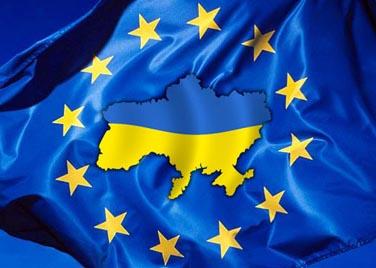 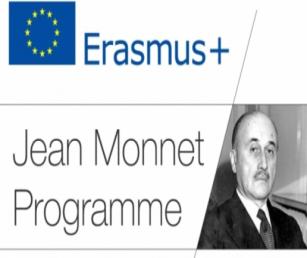 Розділ VІІ: Інституційні, загальні та прикінцеві положення
На найвищому рівні проводитиметься Саміт ЄС-Україна, що забезпечуватиме діалог найвищого рівня і платформу для зустрічей президентів.
На міністерському рівні діалог проходитиме у рамках Ради з питань асоціації, яка зможе проводити зустрічі у будь-якому форматі. Рада з питань асоціації буде уповноважена приймати обов’язкові до виконання рішення.
Допомогу Раді з питань асоціації у виконанні її обов’язків надаватиме Комітет з питань асоціації, у рамках якого буде створено підкомітети з галузевого співробітництва. 
Угода про асоціацію передбачає і парламентську співпрацю, зокрема, шляхом створення Парламентського комітету з питань асоціації, який забезпечить майданчик для зустрічей та обміну думками депутатів Європейського парламенту та Верховної Ради України.
Угода про асоціацію також сприятиме проведенню регулярних зустрічей з представниками громадянського суспільства.
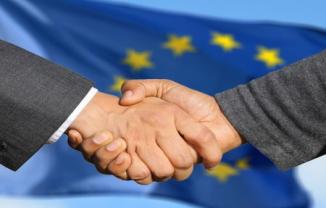 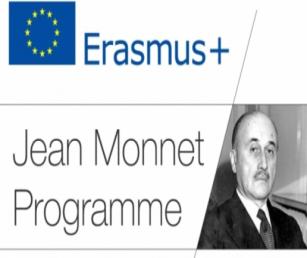 Протоколи
Протокол 1 - щодо визначення концепції «походження товарів» і методів адміністративного співробітництва
Додаток до Протоколу 1 - спільні Декларації
Протокол 2 - про взаємну адміністративну допомогу в митних справах
Протокол 3 - про Рамкову угоду між Україною та Європейським союзом
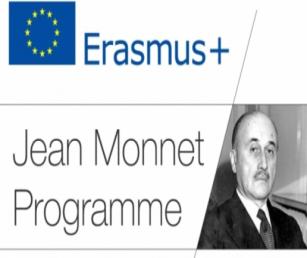 Додатки до розділів (43)
Мають бути прийнятими до встановленого терміну.
Приклади:
Додаток XXI - Державні закупівлі
Додаток ХХІІ-А,B,C - Географічні зазначення – законодавство сторін та Додаток XXIII - Глосарій термінів
Додаток XXIV - Правила процедури вирішення спорів
Додаток XXV - Кодекс поведінки членів арбітражної групи і посередників
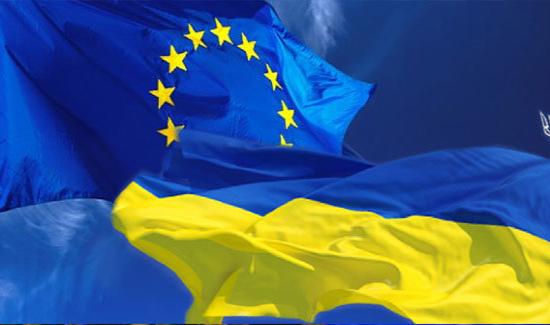 Академія досліджень ЄС
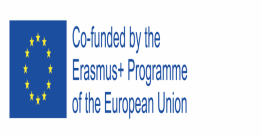 Дякую за увагу!
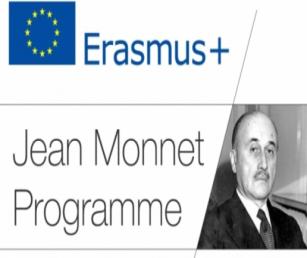 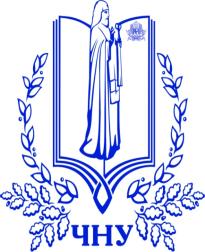 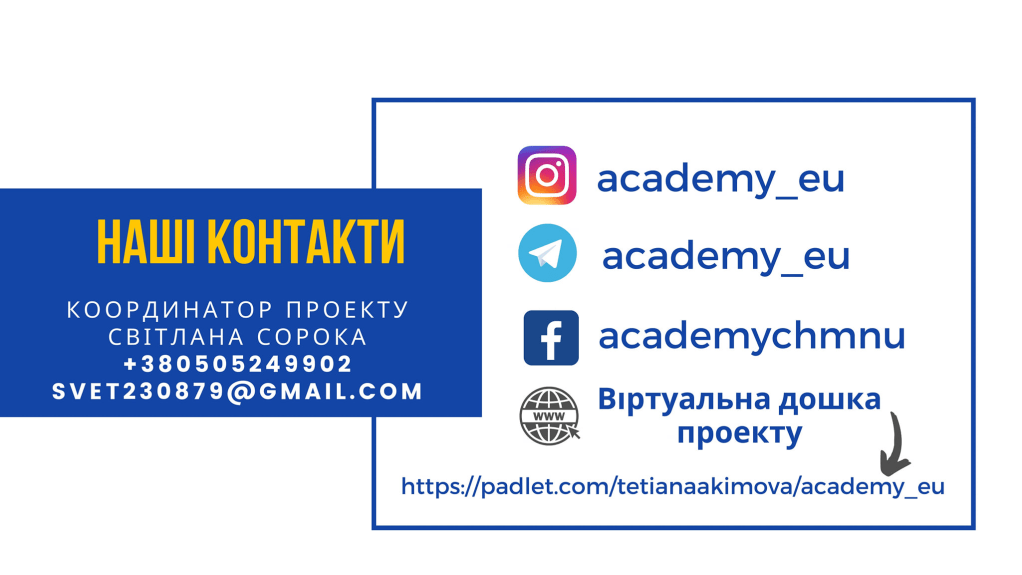